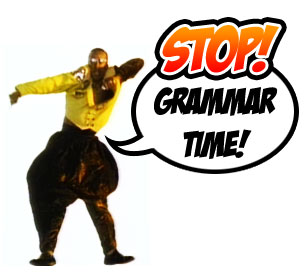 Parts of the sentence
subject
predicate
direct object
 indirect object
subject complement
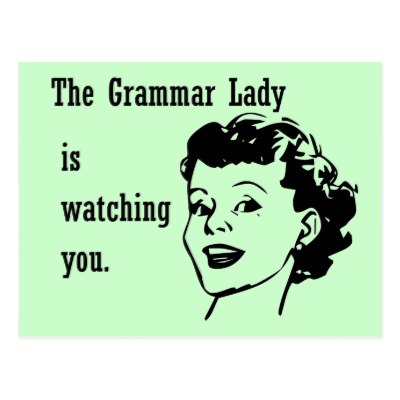 Sentence:
Definition:  A group of words that contains a subject and its predicate, and makes a complete thought.
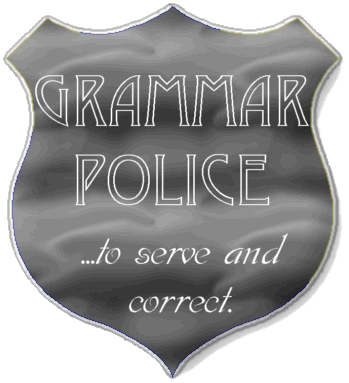 Fragment
An incomplete thought

AVOID FRAGMENTS. IN YOUR WRITING! Hahaha!

Avoid fragments in your writing!
SUBJECT
The noun or subject pronoun that the sentence is about.
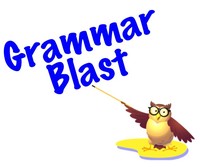 Subject pronouns:(I, you, he, she, it, we, you, they)
Can be sentence subjects! 
He and I entered the turkey trot, NOT:  Him and I entered the turkey trot.
Compound subject is a double subject;  more than one noun or pronoun used as a double subject of the same clause
Physics and astronomy ARE my favorite classes.

Coordinating conjunction AND is plural:  Jake and Cy ARE here.

Coordinating conjunction OR is singular:  Michael or Seth IS here.
Predicate
The verb and other words that are about the subject
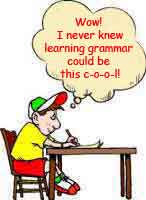 Subjects and predicates must agree in number
Mountains ARE…
The mountain IS…
The top of the mountains is covered by snow.
Direct object
A noun or object pronoun that receives the action of the action verb.  (AVP)
Indirect object
A noun or object pronoun between the action verb (AVP) and the direct object, that is indirectly affected by the action.

The structure is S--AVP--IO--DO.
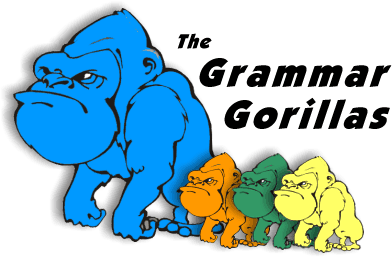 Subject complement, not compliment
the noun, subject pronoun, or adjective that is linked to the subject by a linking verb (LVP), and that  tells more about the subject. 
It is linked to the subject by a linking verb (LVP).

To complement something is to complete it!

Example:  Heidi is Alex’s friend.
LOGIC?
Find the subject  and predicate
Is the verb action (AVP) or linking (LVP)?
If verb is action then, look for a DO.  If you find a DO, look for a IO.
If the verb is linking then, look for a subject complement.
Subject pronouns are subjects!  DUH! 
(see why knowing the parts of speech, including subject and object pronouns, is important?)
Object pronouns are objects!  DUH!